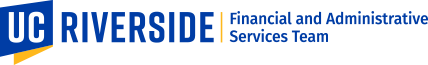 What is self care?And why is it important?
ES Management Team Meeting
10/16/2020
Message from Chancellor Wilcox
DISCLOSURE STATEMENT
I am not a self-care expert
Definition of Self-Care
Oxford Dictionary defines Self-Care as: 
the practice of taking an active role in protecting one's own well-being and happiness, in particular during periods of stress
Take a minute to breathe
When that Breathe notification pops up, what do you do?
Do you stop what you are doing, click start to complete the one minute breathing exercise?   
Do you take notice of what you are doing and depending on how you are feeling when this pops up, you might stop to complete the breathing exercise?
Or do you simply dismiss the notification and get back to what you were doing before you were so rudely interrupted?
What does your day look like?
Self Care tips
All it takes is 10 mindful minutes
Your Self Care not only impacts you, it impacts others around you too
Questions?
Resources
Mental Health Care Package – UCR Counseling and Psychological Services
UCR Human Resources Workplace Health and Wellness Covid-19 Webinar Series
Tools to handle Covid-19-Related Stress
Why can’t I stop eating?  How Emotions impact our eating during the Covid-19 Pandemic
Self Isolating together: How to get along with your partner and kids during the pandemic
Managing worry & Anxiety during the Covid-19 Pandemic
Virtual Self Care – UCSF Care Advocacy Resources & Education
Free Guided Meditations – UCLA Health
Center for Mindfulness – UCSD School of Medicine
Mindfulness Exercises – Mayo Clinic